Regnvand på egen grund i Gladsaxe
Stengaardens Grundejerforening
Generalforsamling 30. Marts 2016

Ivar Rosendal, ivarrj@gladsaxe.dk, 39 57 59 32 (Større projekter, forurenede ejendomme)
Lone Kofoed Rasmussen, tmflkr@gladsaxe.dk, 39 57 59 28 (Enkelthusstande)
Kim Weinholt Jensen, tmfkwj@gladsaxe.dk, 39 57 59 22 (Enkelthusstande)
Hvorfor håndtere regnvand på egen grund?
Klimaforandringer giver:
Kraftigere regn om sommeren
Længere tørkeperioder
Mere nedbør
Varmere temperaturer i byen

Konsekvenser ved kraftig regn:
Oversvømmelser
Urenset spildevand til søer, åer, haver og kældre
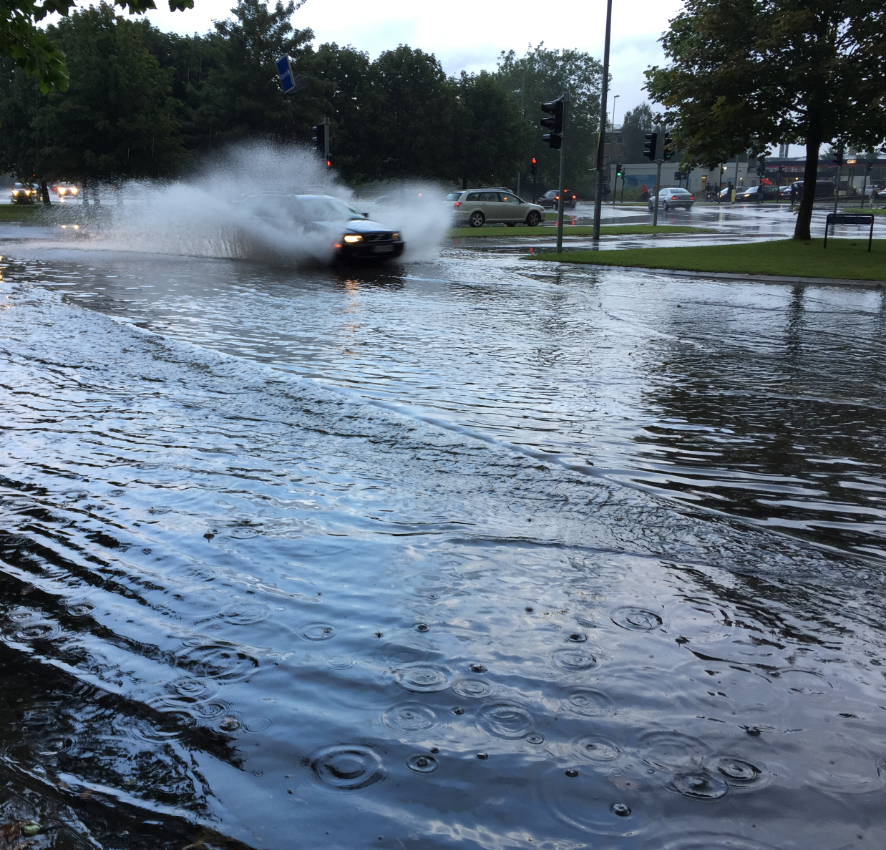 Fordele ved LAR
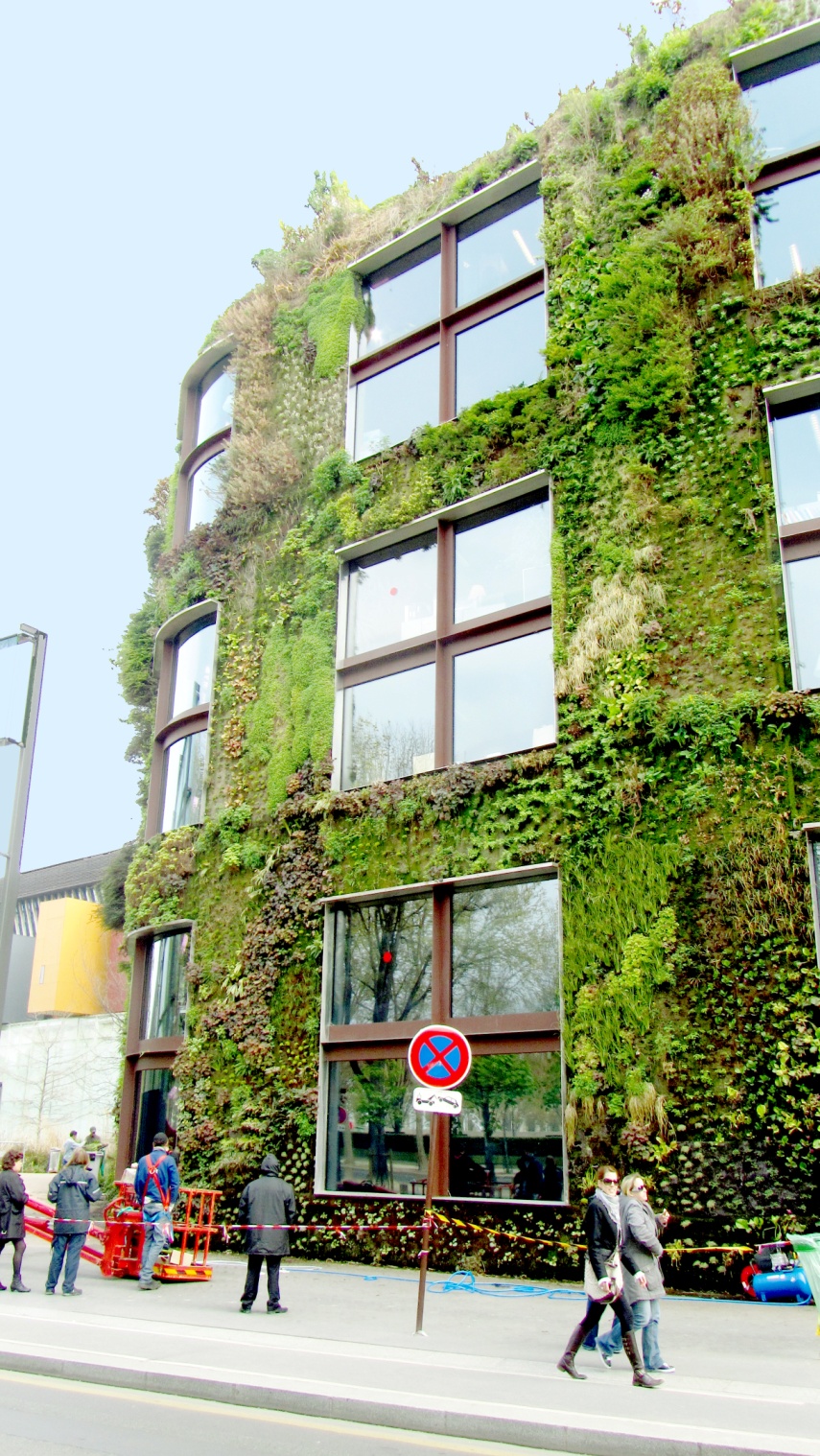 Aflastning af kloak 
Grønnere udearealer
Grundvandsdannelse
Øget fordampning
Biodiversitet
Reducere vandforbrug i haven
[Speaker Notes: Vand på overfladen – godt for biodiversiteten og planter]
I er allerede i gang
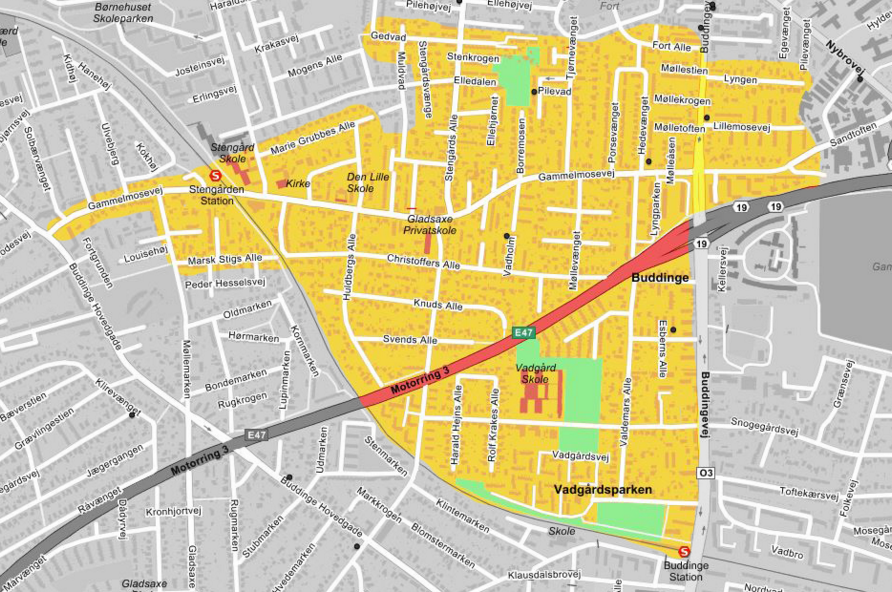 Opland til Buddinge Station
Kong Hans Allé
5 regnhaver og ”Markkvarteret”
Porsevænget/Hedevænget
Hvor er det egnet til nedsivning?
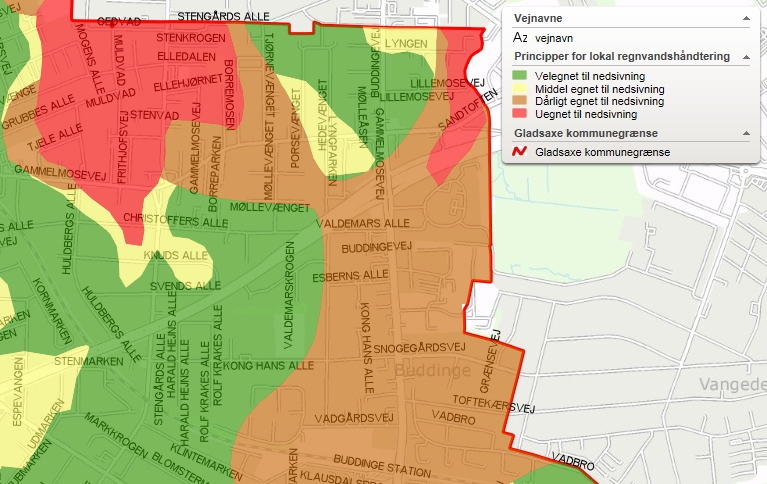 Kort over nedsivningsegnede områder
Afstande til nedsivningsanlæg
Trin-for-trin vejledning på Gladsaxe.dk
Inspiration til regnvandsløsninger
Din grund må ikke være forurenet eller registreret som tidligere grusgrav.
Mindst 2 meter til skel.
Mindst 5 meter til beboelseshuse.
Mindst 2 meter til bygninger uden beboelse f. eks. garager eller udhuse på højst 25 kvadratmeter.
Mindst 25 meter til vandløb, søer, hav og drikkevandsboringer.
Mindst 100 meter til fortidsminder.
Betingelser for tilbagebetaling af tilslutningsbidrag
Op til 23.795,95 kr. pr. boligenhed i 2016 
Du skal frakoble 50 % eller mere af dit regnvand fra afløbssystemet.
En autoriseret kloakmester skal lukke (afproppe) afløbet til det offentlige afløbssystem, og Nordvand skal syne afpropningen.
Der må ikke være overløb fra faskine til afløbssystemet.
Som udgangspunkt kun i fælleskloakerede områder
Tilbagebetaling af tilslutningsbidrag fra Nordvand
Forskellige regnvandsløsninger
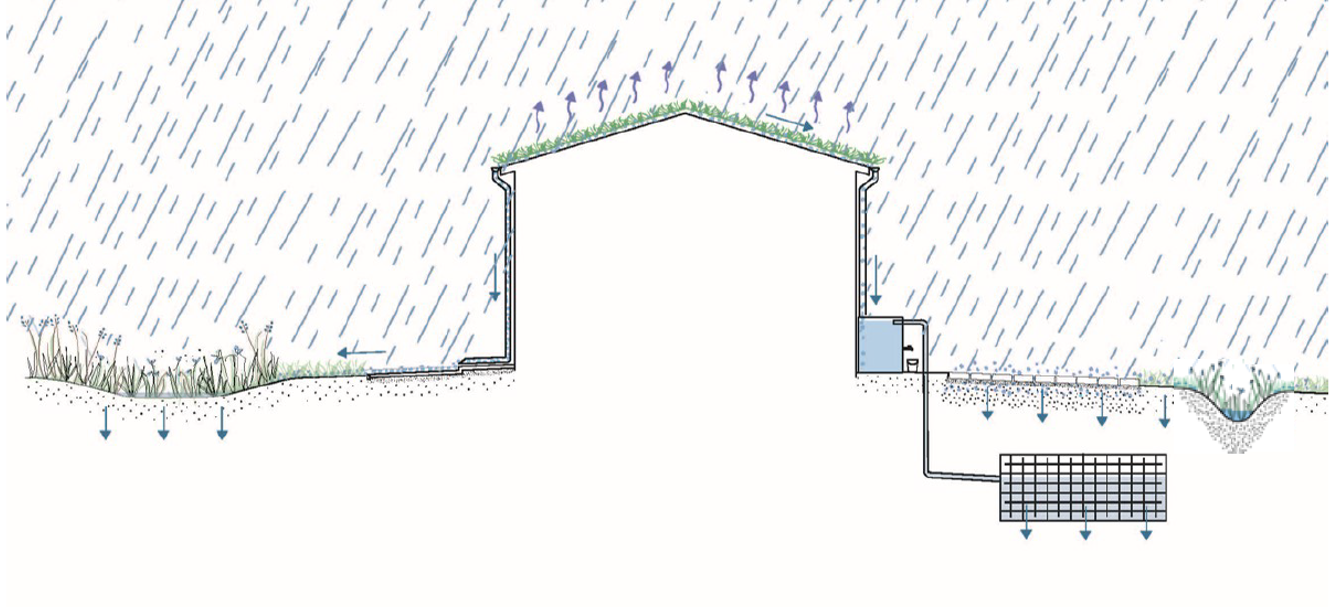 Grønt tag
Åbne løsninger frem for underjordiske
Regnvands- tønde
Rende
Permeabel belægning
Græsplæne
Regnbed
Grøft
Faskine
Regnbede
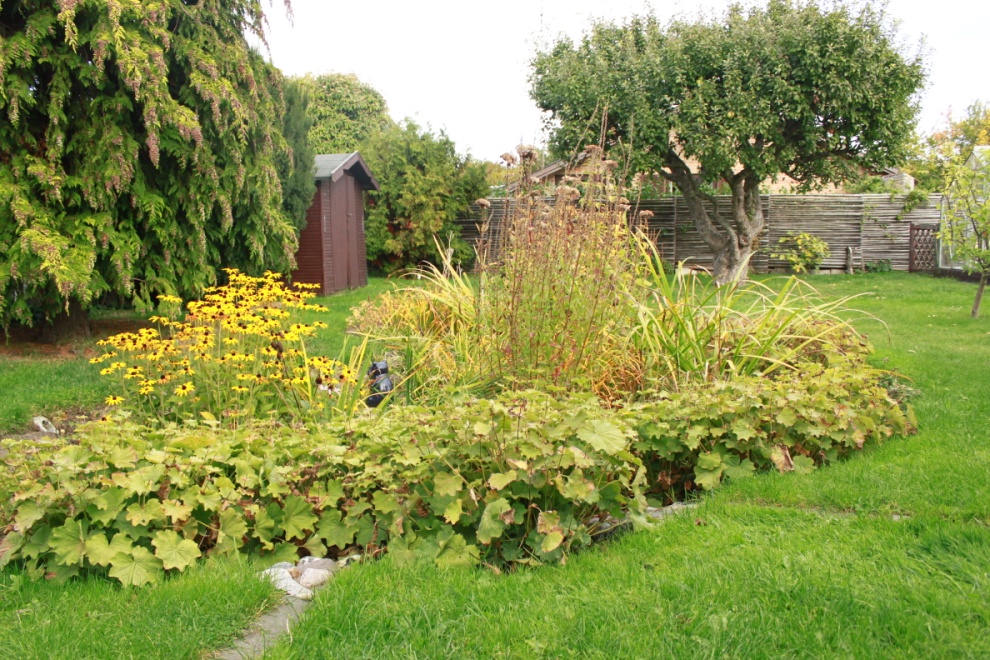 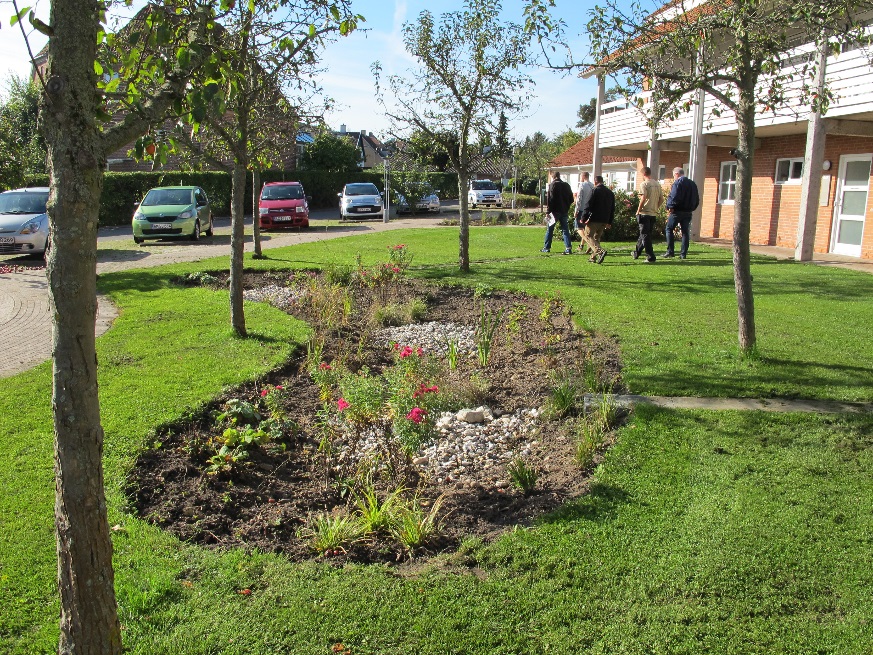 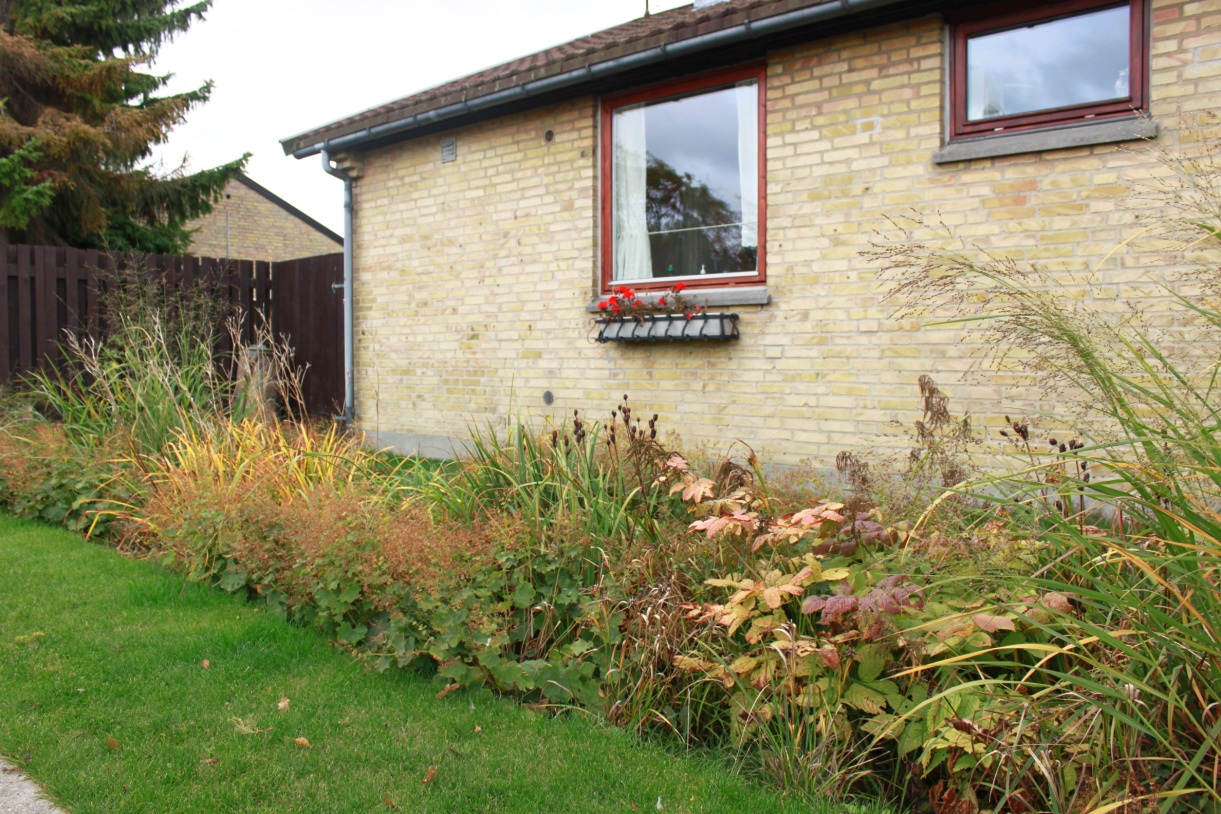 Grøfter
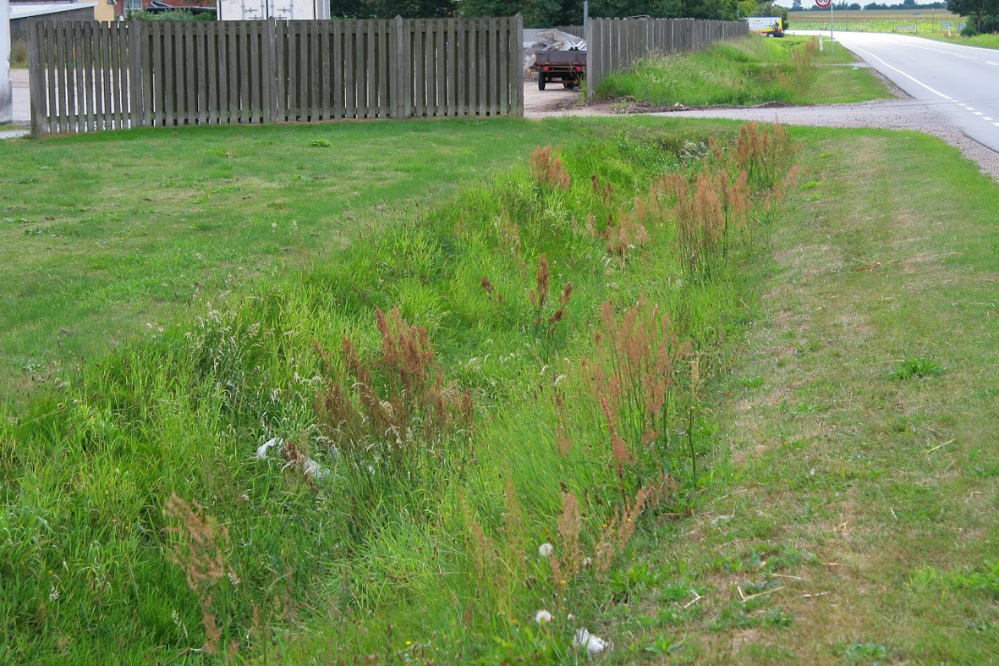 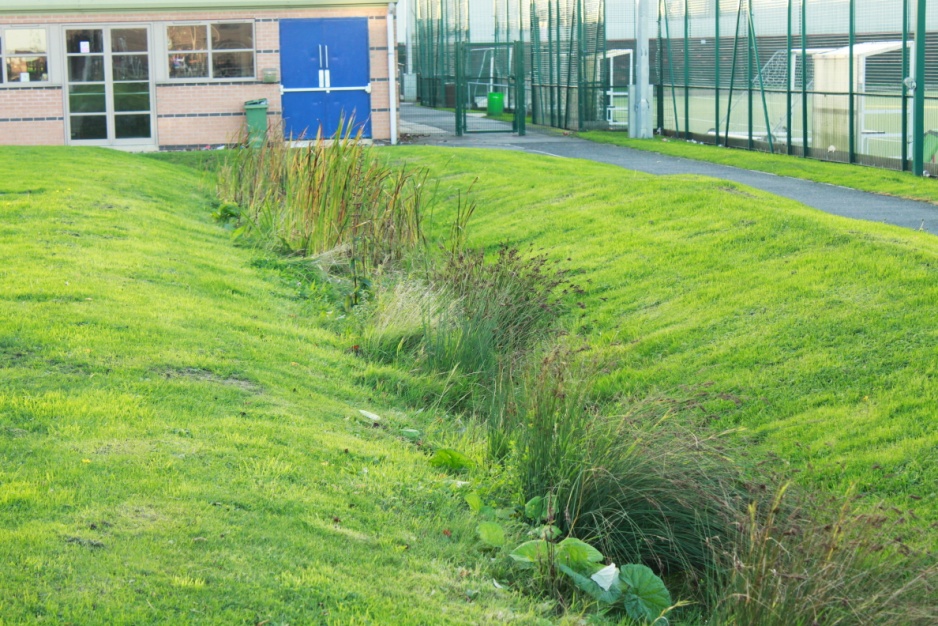 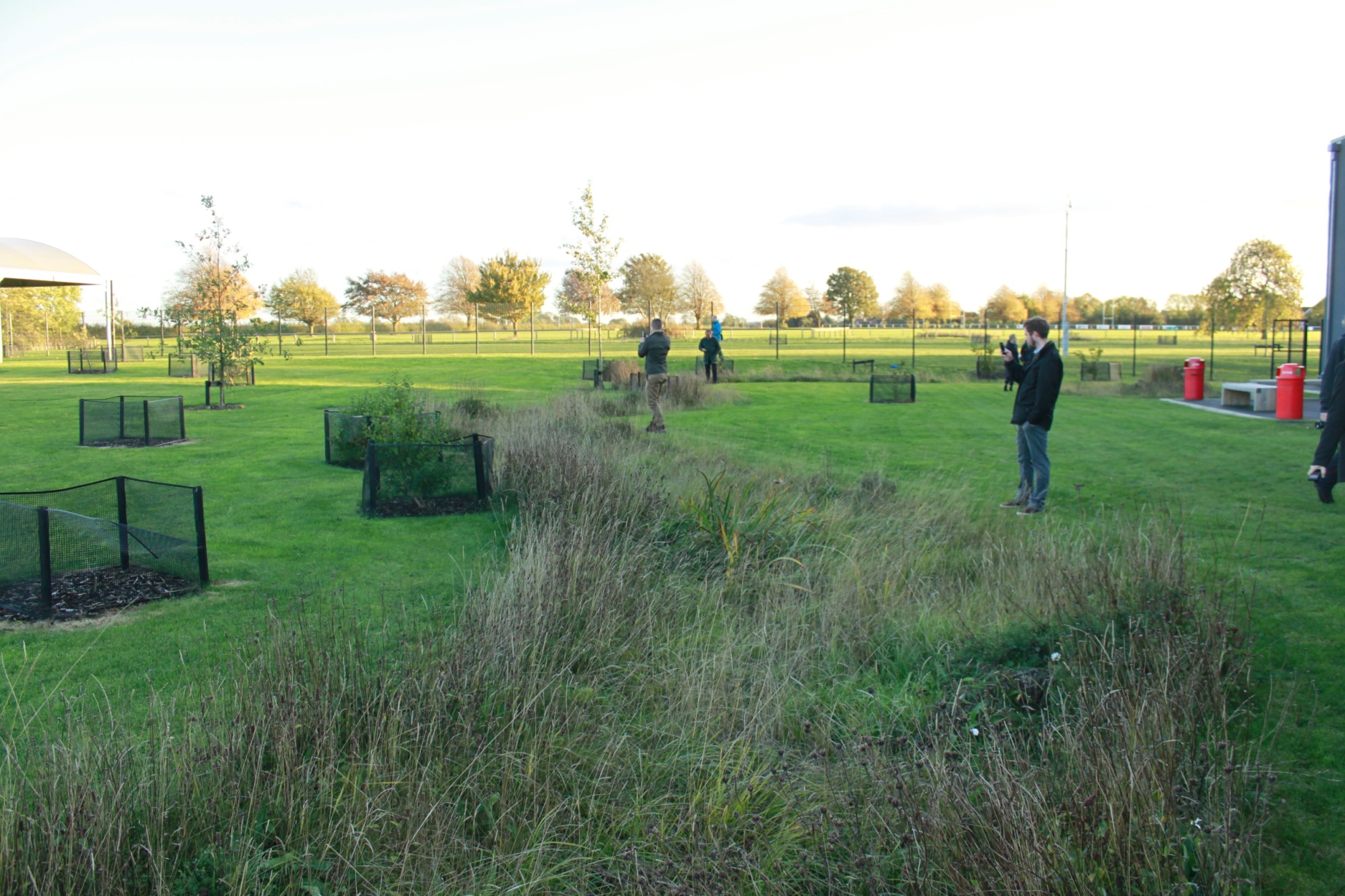 Vild græs og grøfter
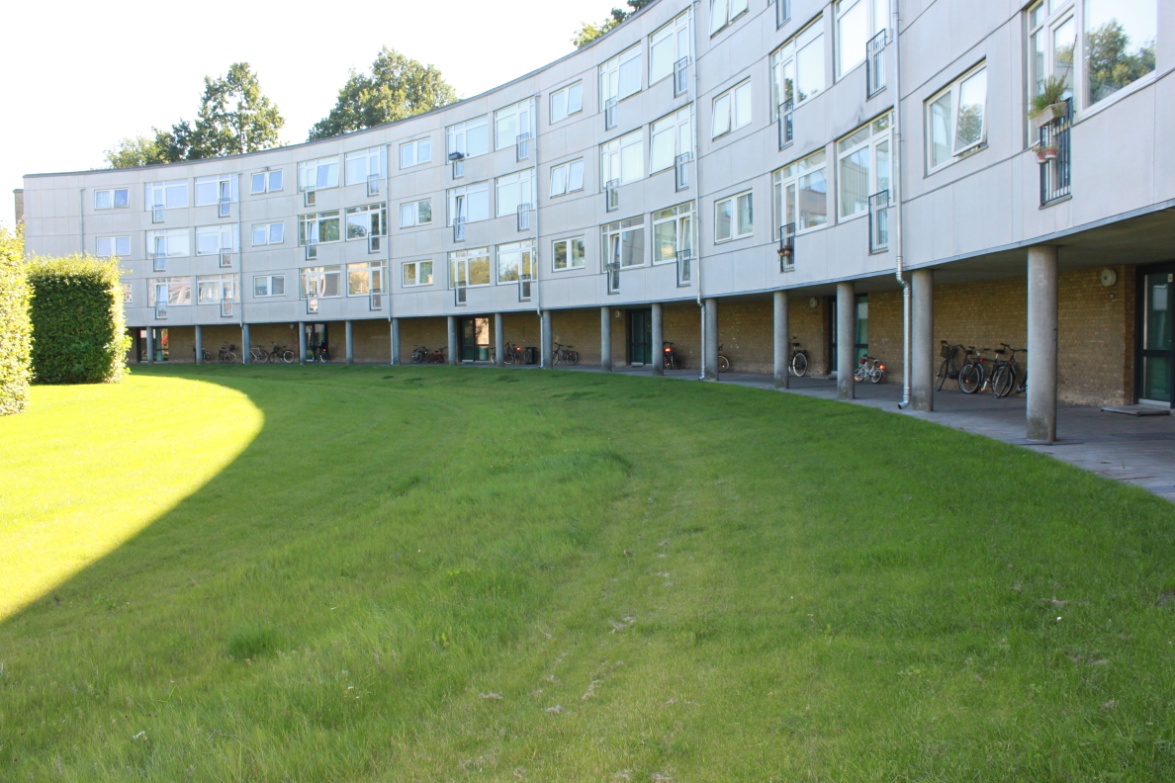 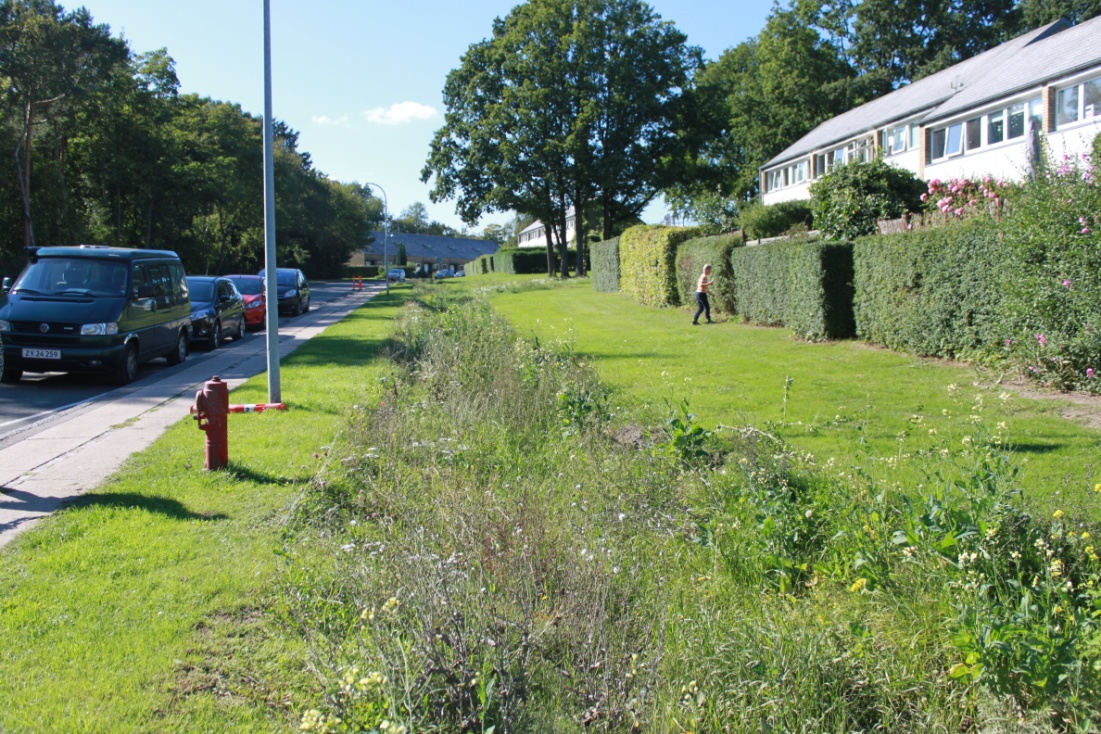 Mindre pleje
Godt for biodiversiteten
Struktur
Græslavning
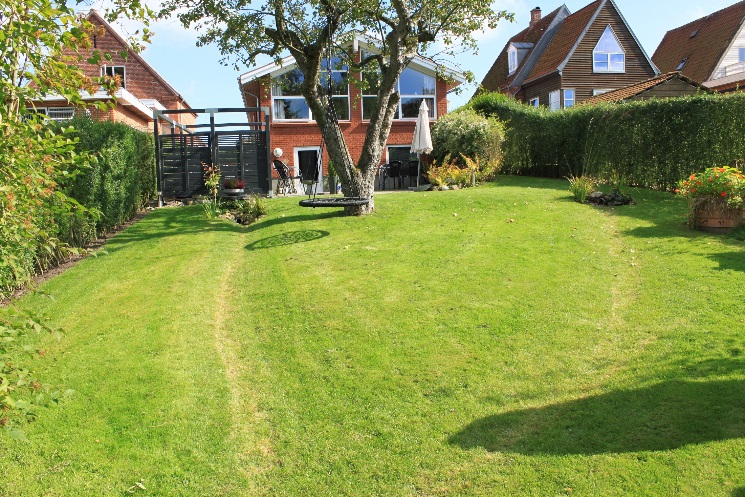 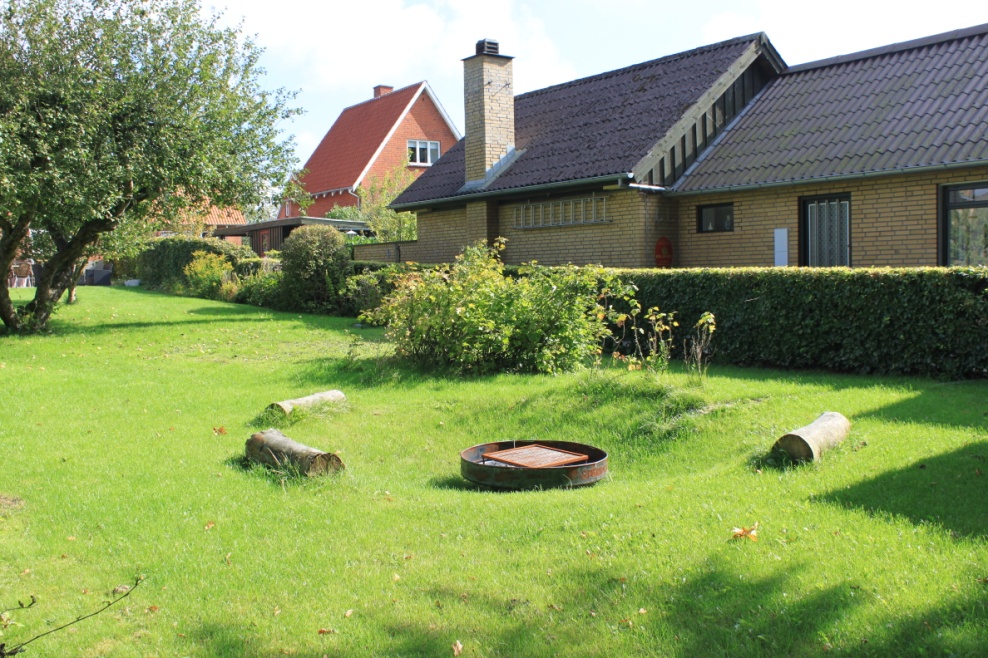 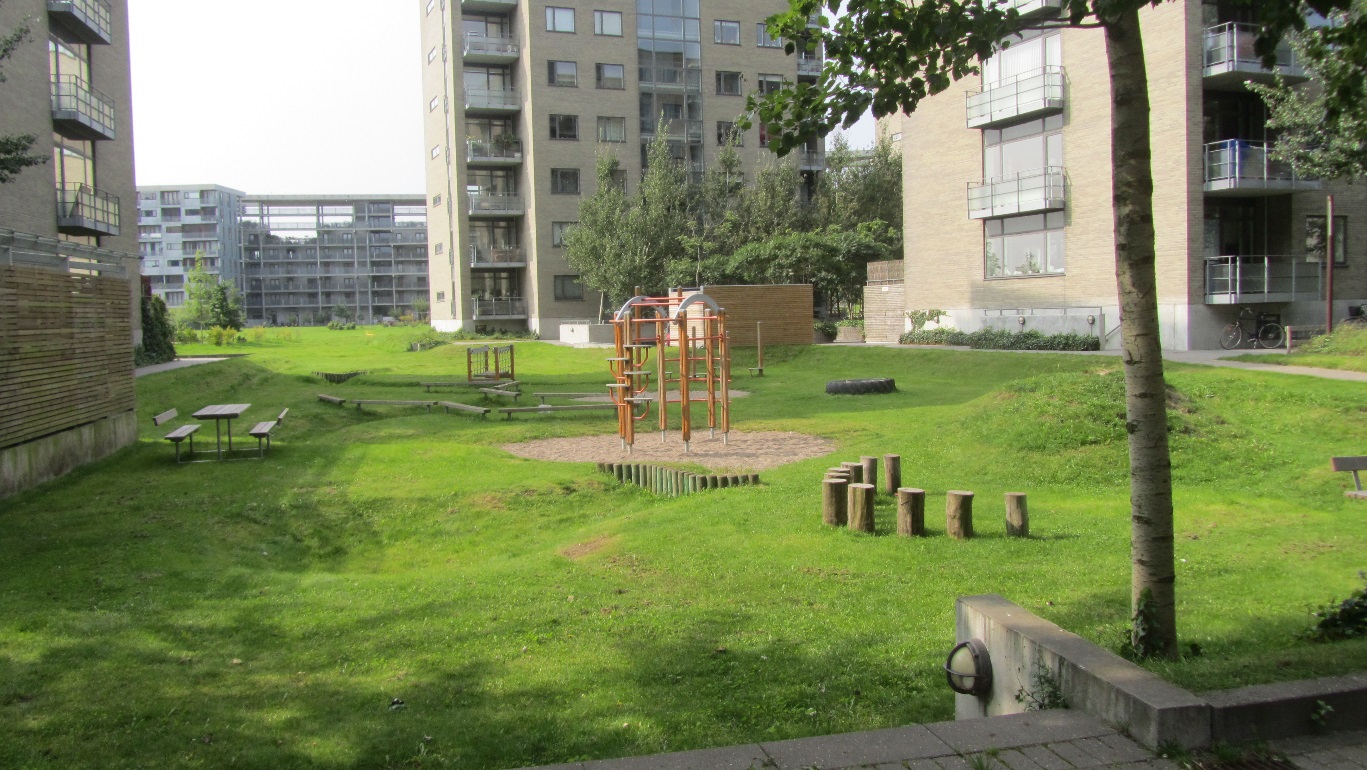 Vandtransport
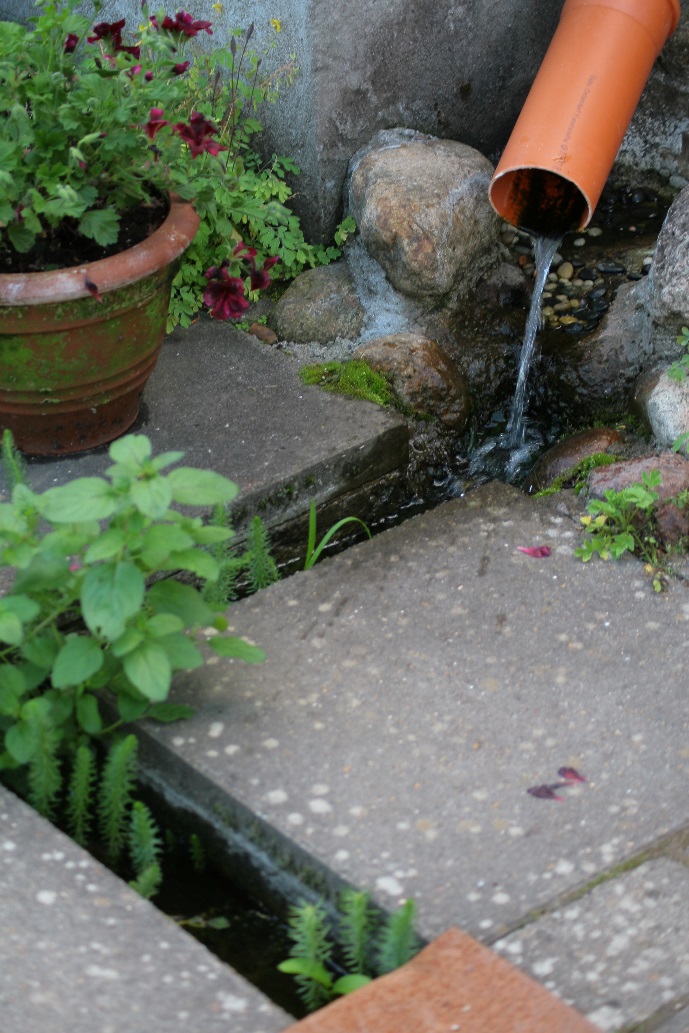 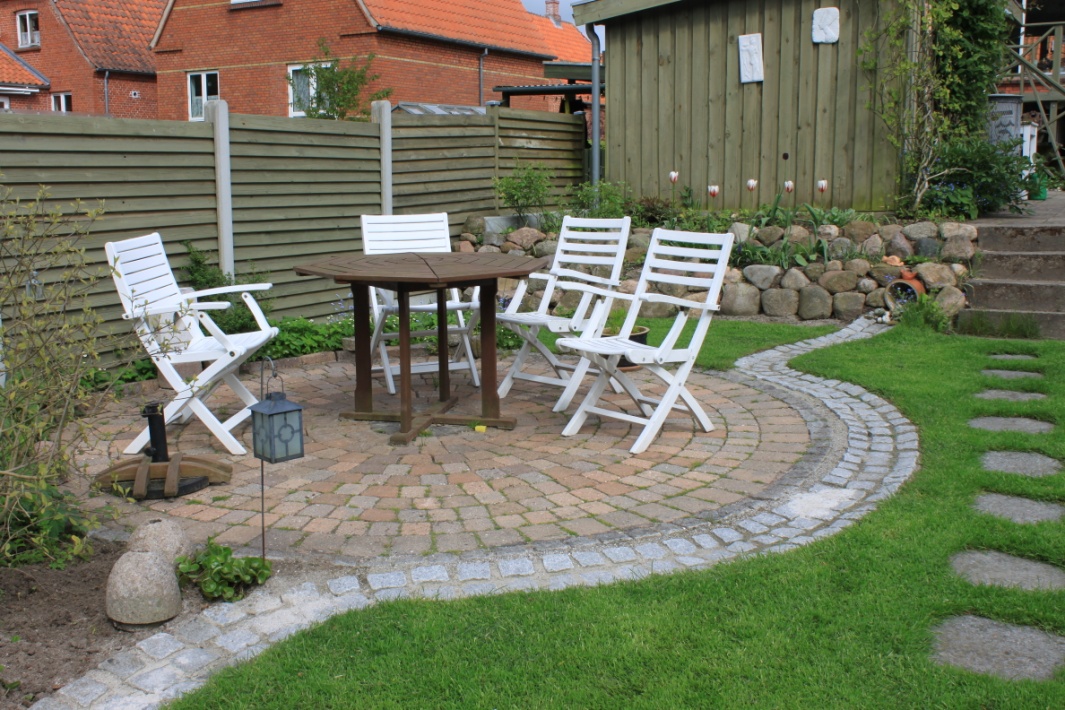 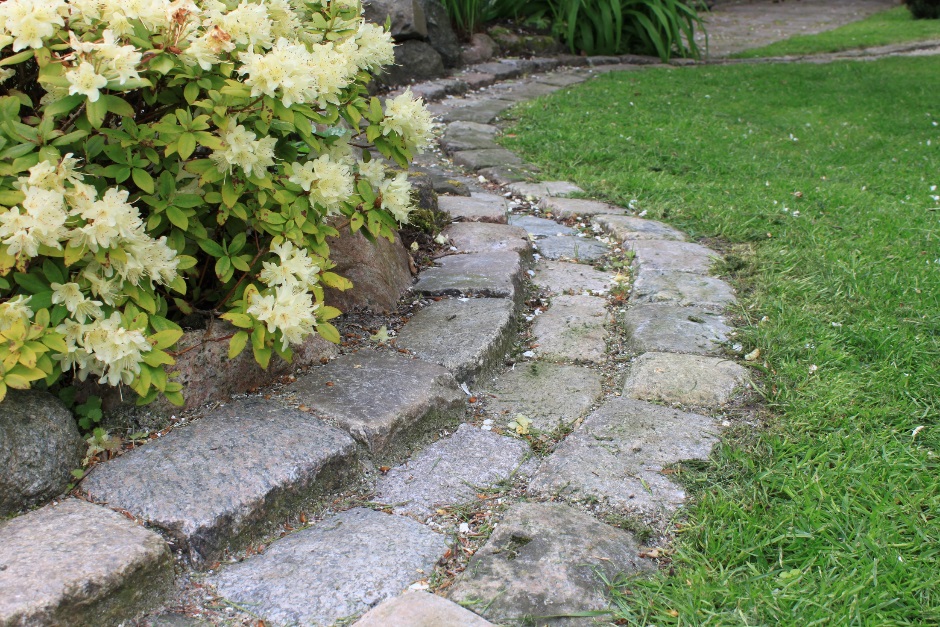 Aktiviteter
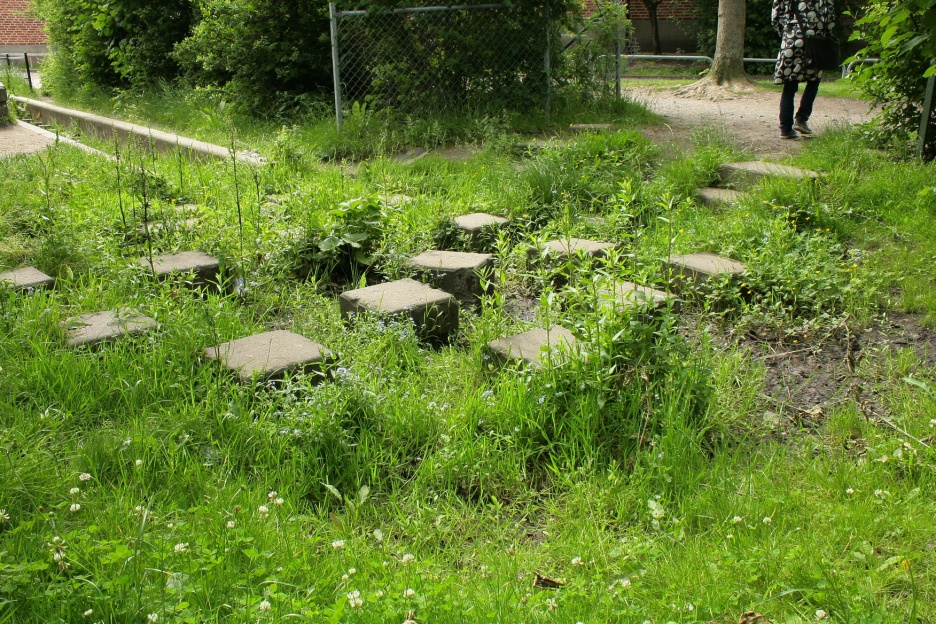 Leg integreres i LAR
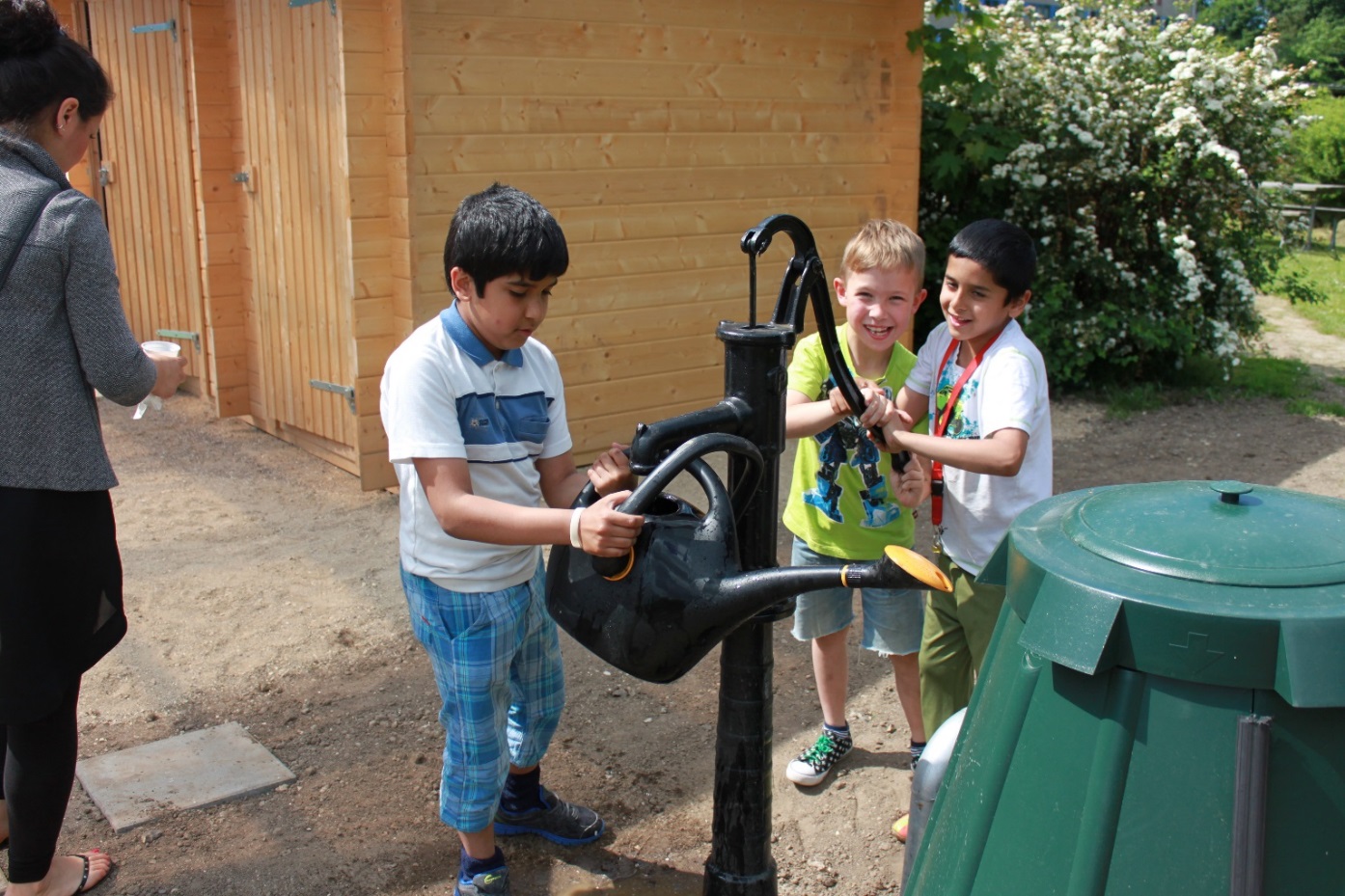 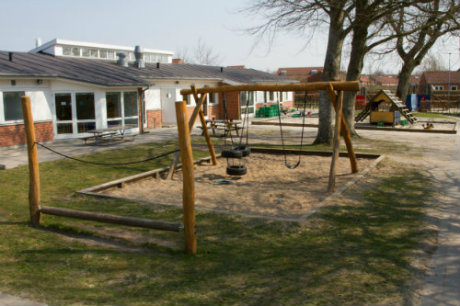 Mulighederne er mange
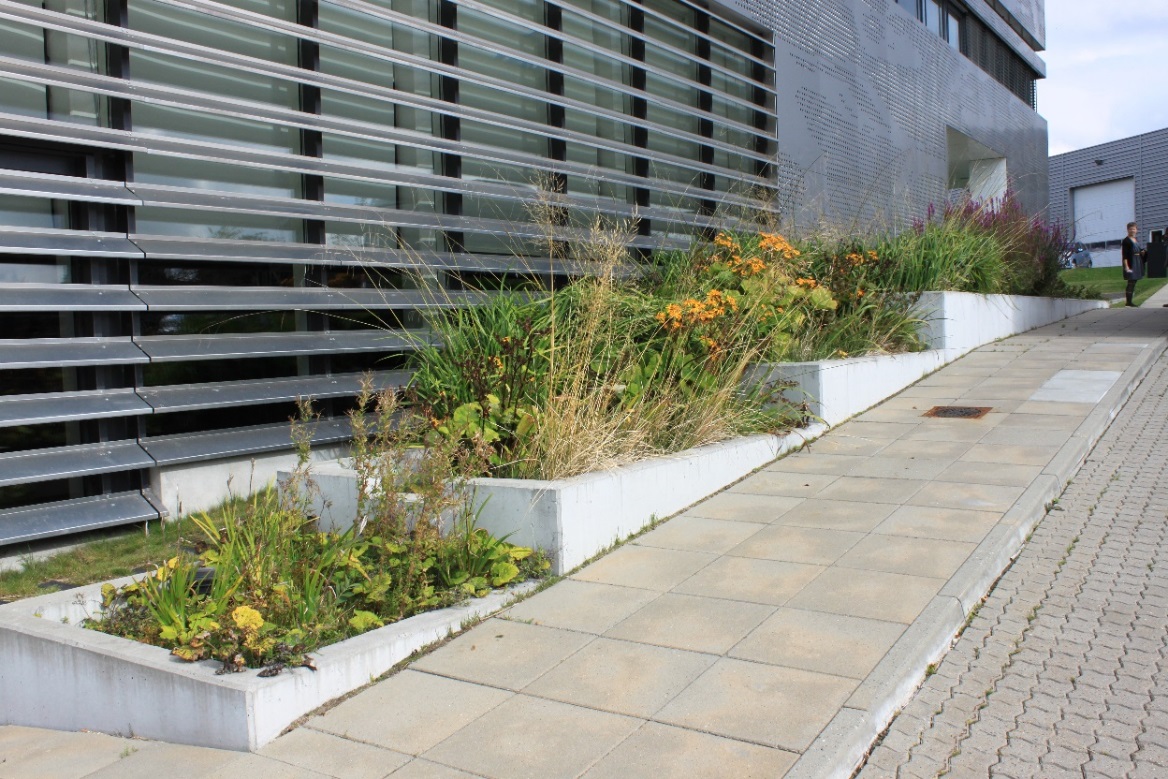 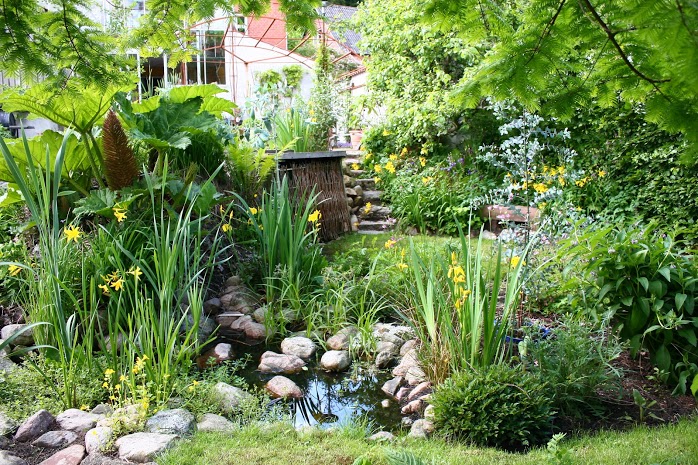 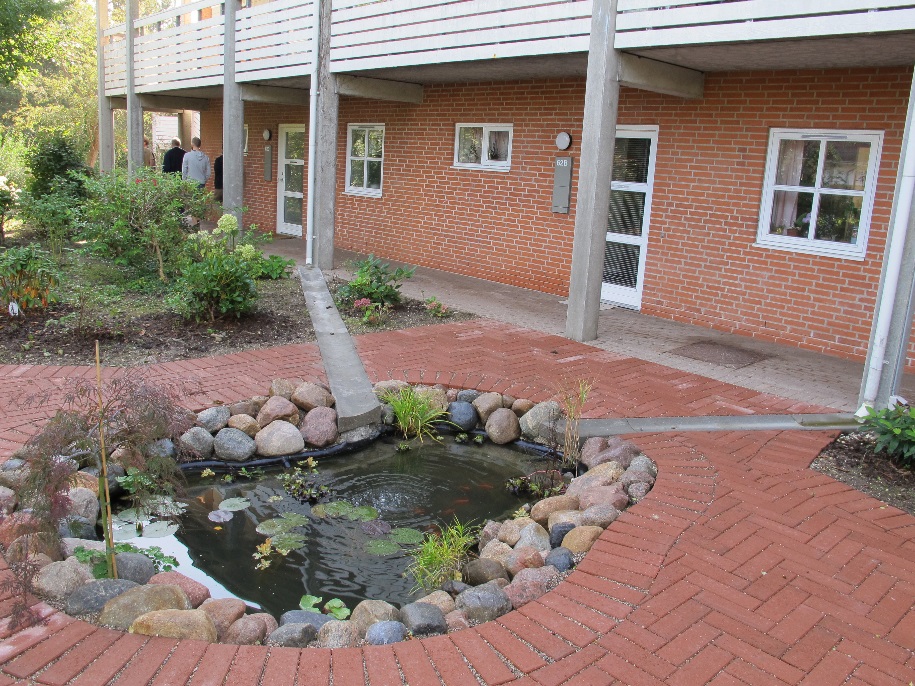 Grønt tag
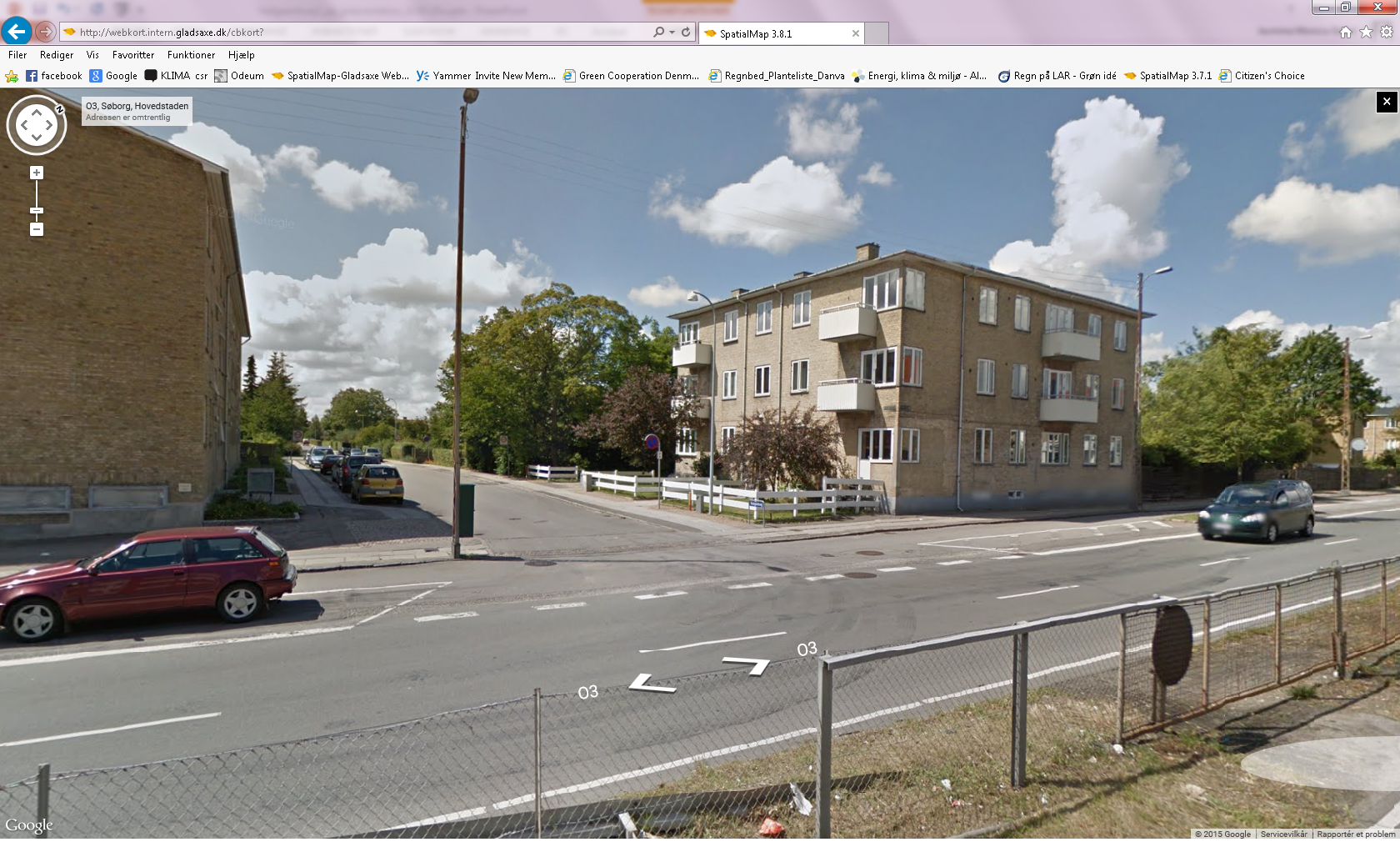 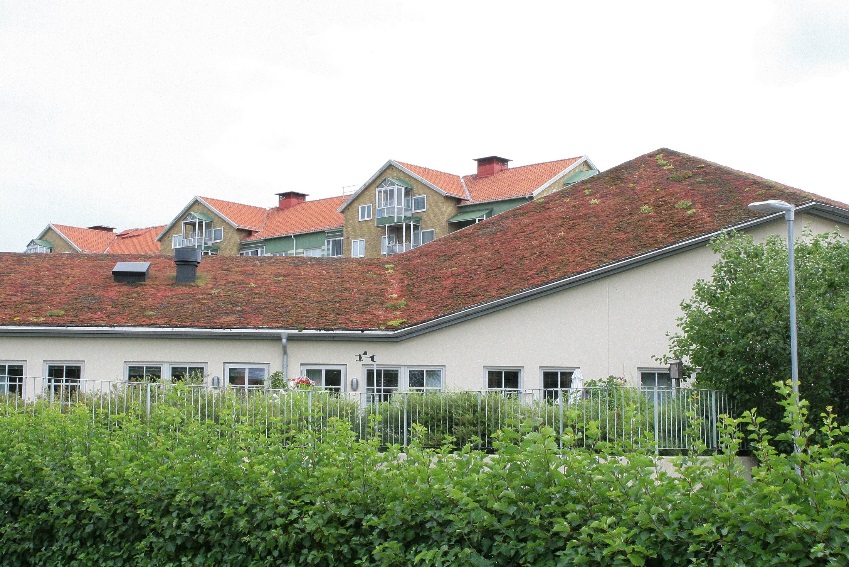 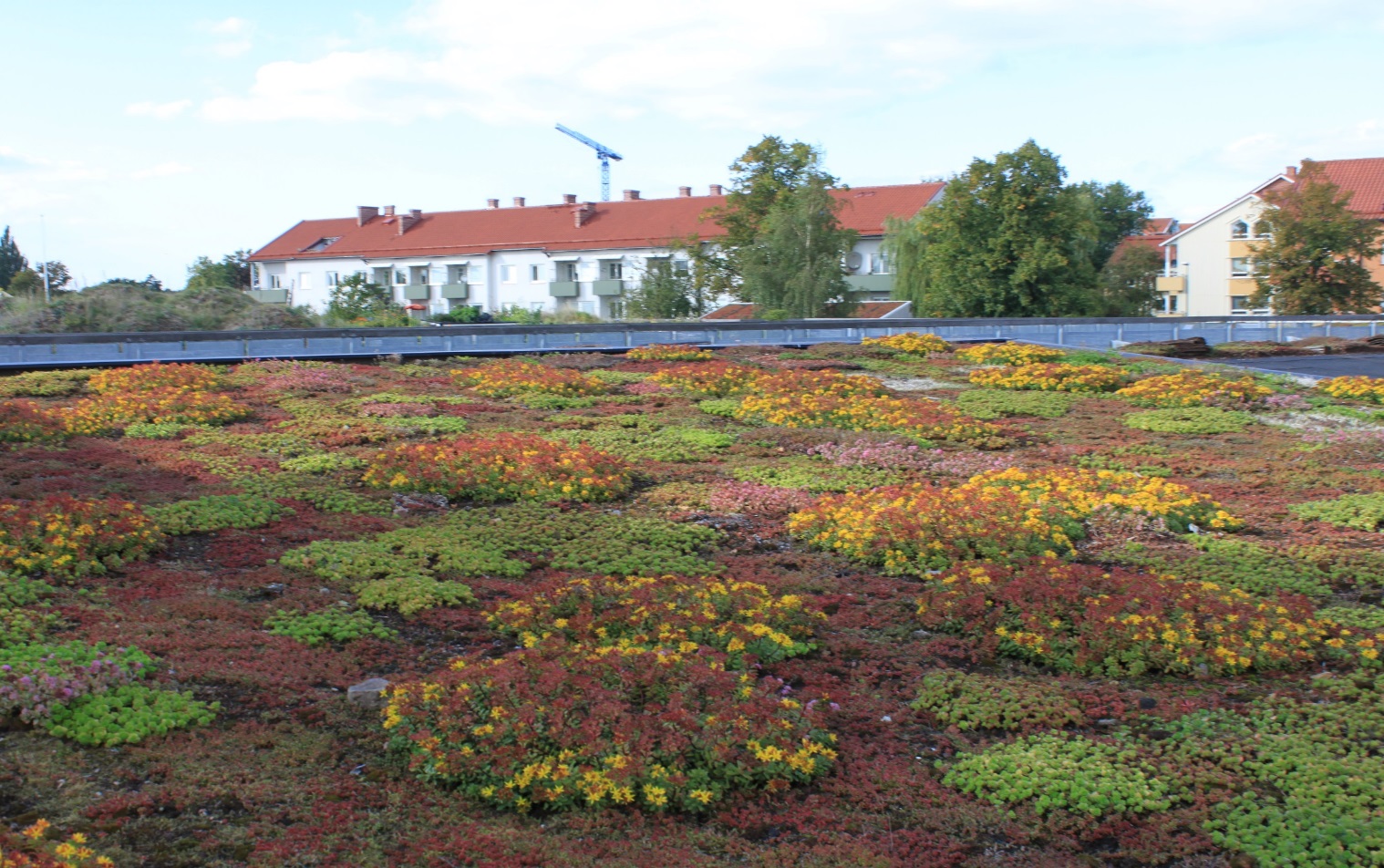 Genbrug af regnvand
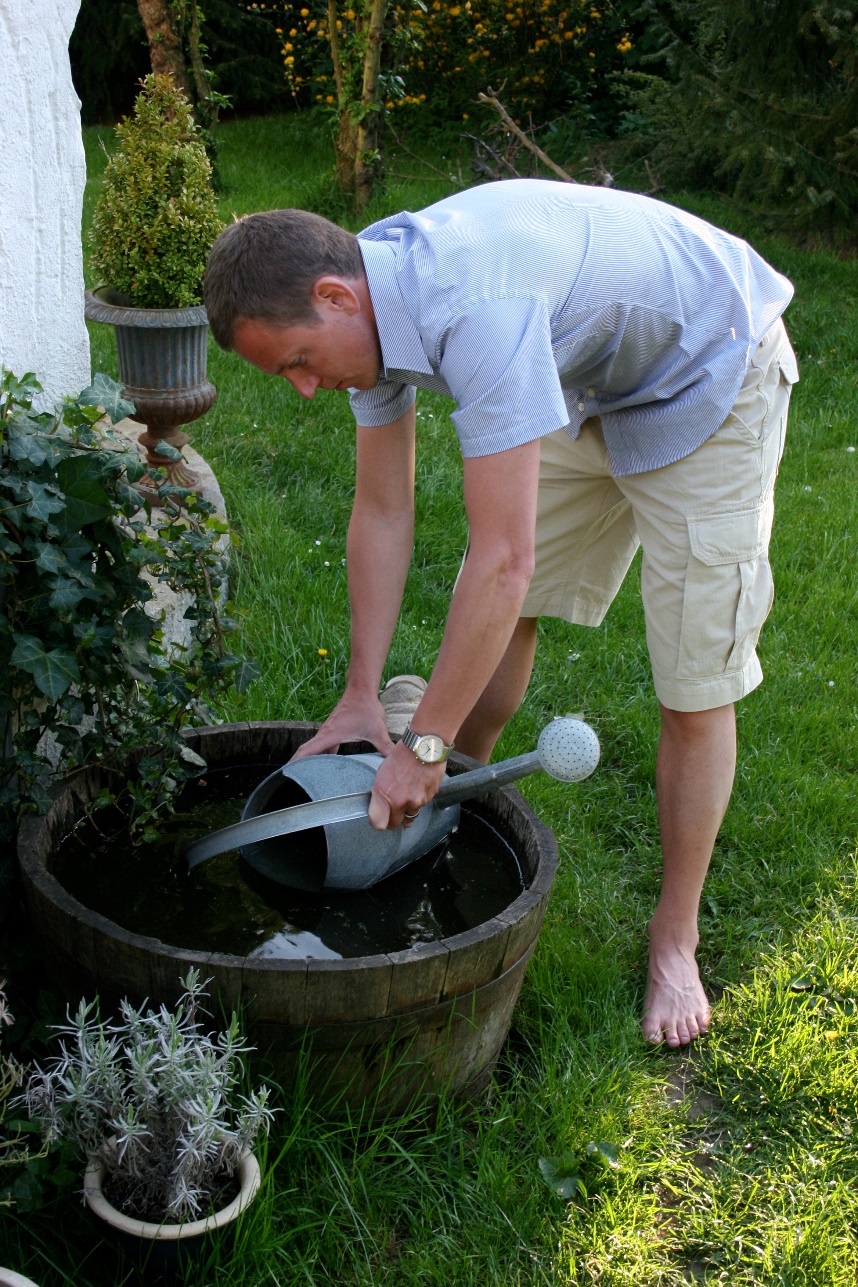 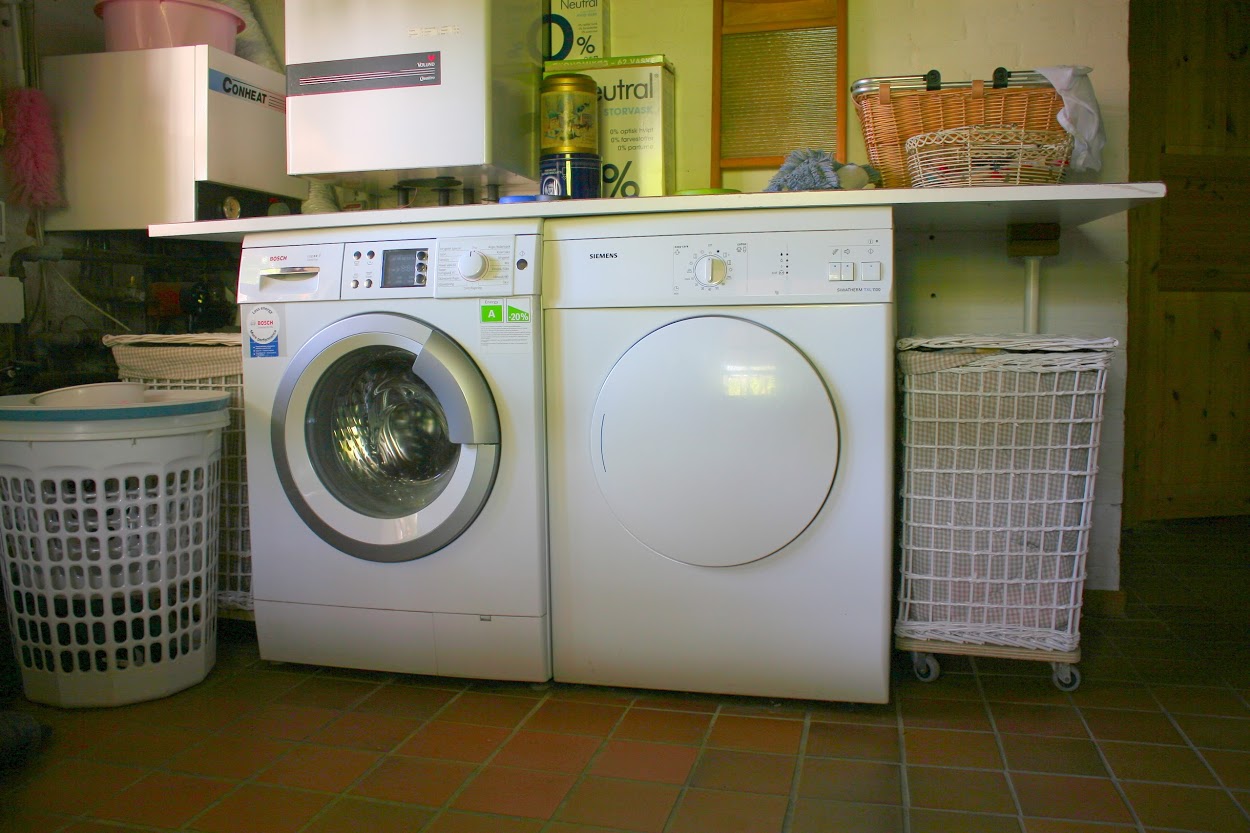 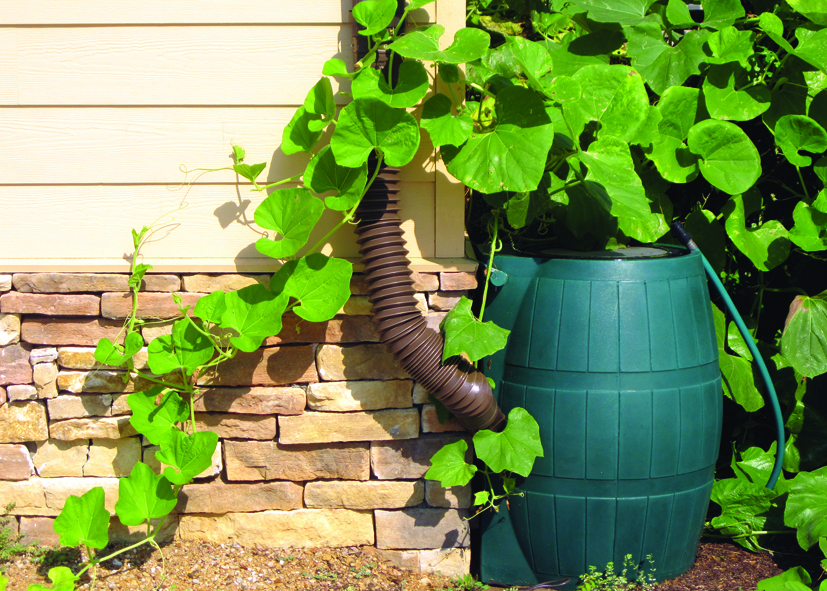